exWrAddr
Lab2
exWen
exSel
Lab2_dp
Counter (unsigned)
10
cw
cw
btn
Video
Audio_Codec_Wrapper
tr_volt
clk
clk
Process
tr_volt
10
write_cntr
reset_n
reset_n
3FF
10
clk
clk
clk
btn
btn
reset_n
reset_n
reset_n
tr_time
sw
ctrl
tr_time
clk
clk
Process
ctrl
ctrl
exSel
Compare
Mux
reset_n
reset_n
ac_mclk
ac_mclk
btn
btn
ac_adc_sdata
ac_adc_sdata(In)
tmds
ready
10
exLBus
ac_dac_sdata
ac_dac_sdata(Out)
BRAM_SDP
exSel
tmdsb
ac_bclk
ac_bclk
WRADDR
ch1
ch1
ready
sw
clk
ac_lrclk
ac_lrclk
‘1’
L_bus_in
L_bus_in
ch2
ch2
rENB
18
scl
scl
R_bus_in
R_bus_in
1
18
row
row
sda
sda
L_bus_out
Q
L_bus_out
Mux
D
Register
sign2Unsign
Din
10
18
column
0
R_bus_out
R_bus_out
column
RDADDR
18
10
exSel
Clock_Wiz_1
ac_mclk
readL
clk_out1
triggerVolt
clk
DOUT
clk_50
clk
10
10
clk_out2
row
1
exWen
reset_n
resetn
G
Compare
Mux
wrENB
cw
0
D
set
G
Compare
E
ch1
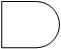 D
ready
sw
Register
clk
L
8
Q
Q
flag register
set
L
Compare
exRBus
clear
exLBus
Q
sw
cw
R_Bus_Out
L_Bus Out
3
3
16
16
8
8
sw
cw
16
16
Lab2_cu
sw
cw
Q
clear
exLBus
exRBus
L_Bus_Out
R_Bus Out
clk
reset_n